속도와 기계를 찬양한
미래주의
차례
1. 미래주의 미술의 특징
2. 대표적인 작가와 작품
보초니 : 도시는 봉기한다, 공간에서의 독특한 형태의 연속성
발라 : 가로등, 줄에 메인 개의 움직임
3. 자투리 퀴즈
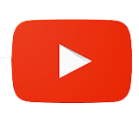 절대주의 & 미래주의 (2) - 미래주의
1. 미래주의 미술의 특징
발생 시기:  1900~1940년대
특징   
 이탈리아 중심의 전위예술 운동
 전통을 부정하고 20세기 현대 문명과 기술 찬양
 움직임, 속도, 에너지,  빛 등을 표현하고자 함
대표 작가: 보초니, 발라, 세베리니 등
[Speaker Notes: “기관총의 탄환처럼 질주하는 자동차는 사모트라케의 니케보다 아름답다.” -마리네티]
2. 대표적인 작가와 작품
보초니(Boccioni, 1882~1916년)
미술의 혁신을 통한 사회의 혁신 추구
기계 문명과 약동감, 속도감을 미로써 표현
잔상의 원리에 입각해 물체, 사람, 풍경 표현
대표작: 도시는 봉기한다(1910년 작), 공간에서의 독특한 형태의 연속성(1913년 작) 등
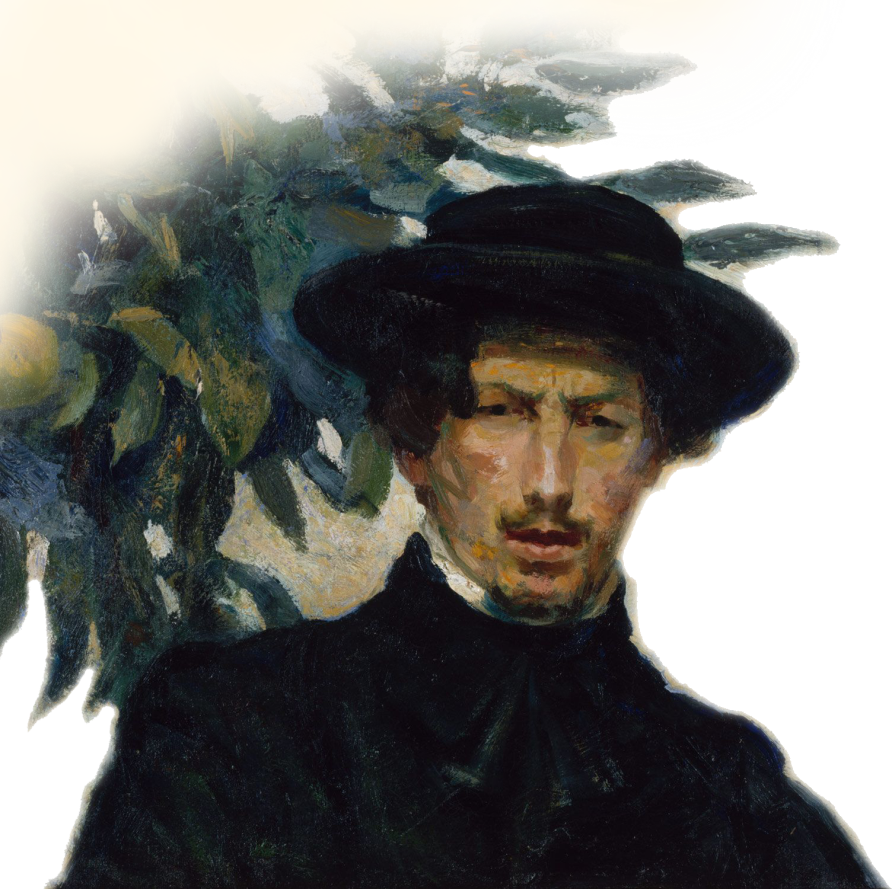 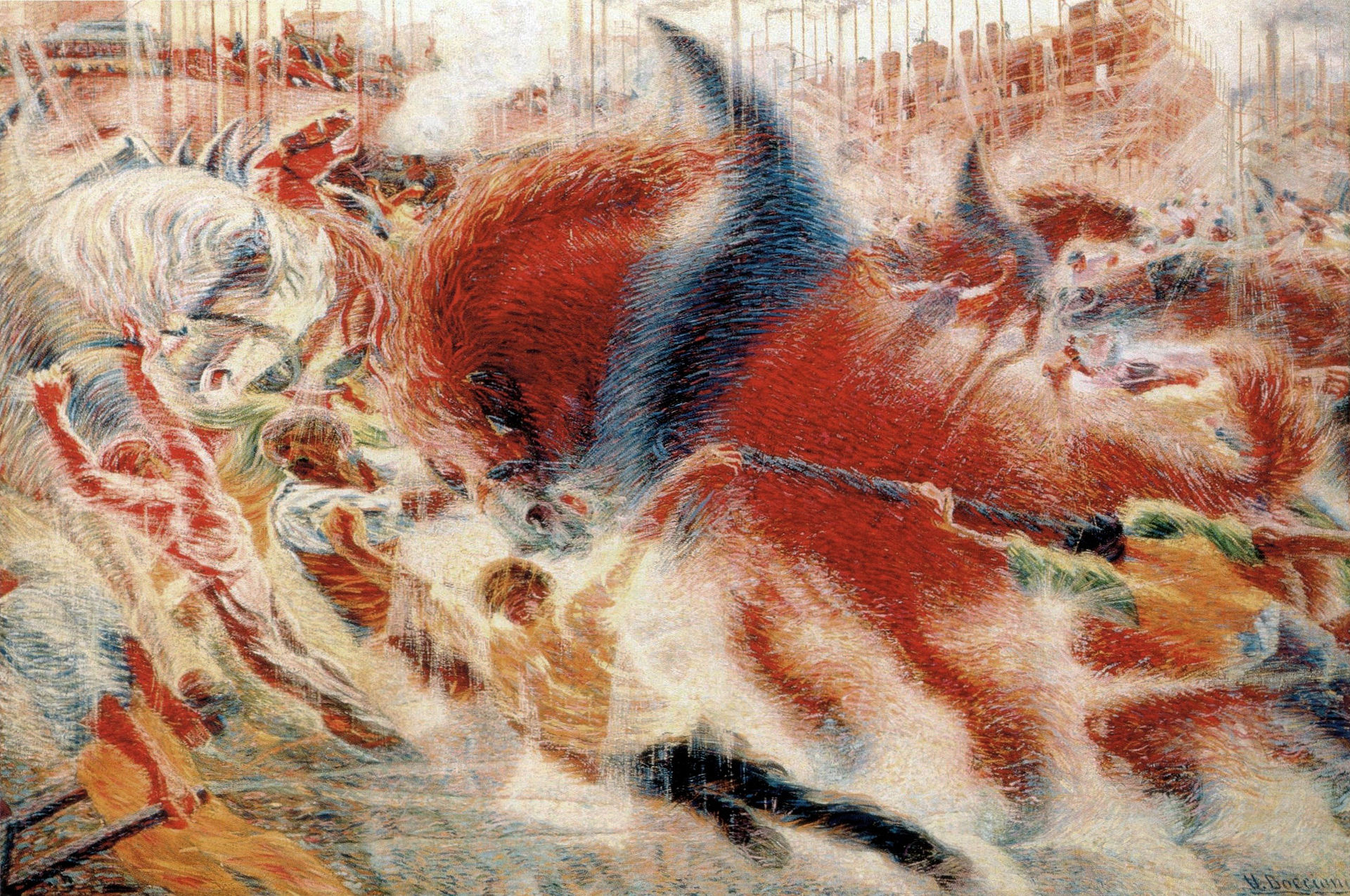 도시는 봉기한다(1910년 작)
낡은 것을 파괴하여 새로운 사회를 재건하려 했던 과격한 미래파의 성향을 잘 보여 주는 작품
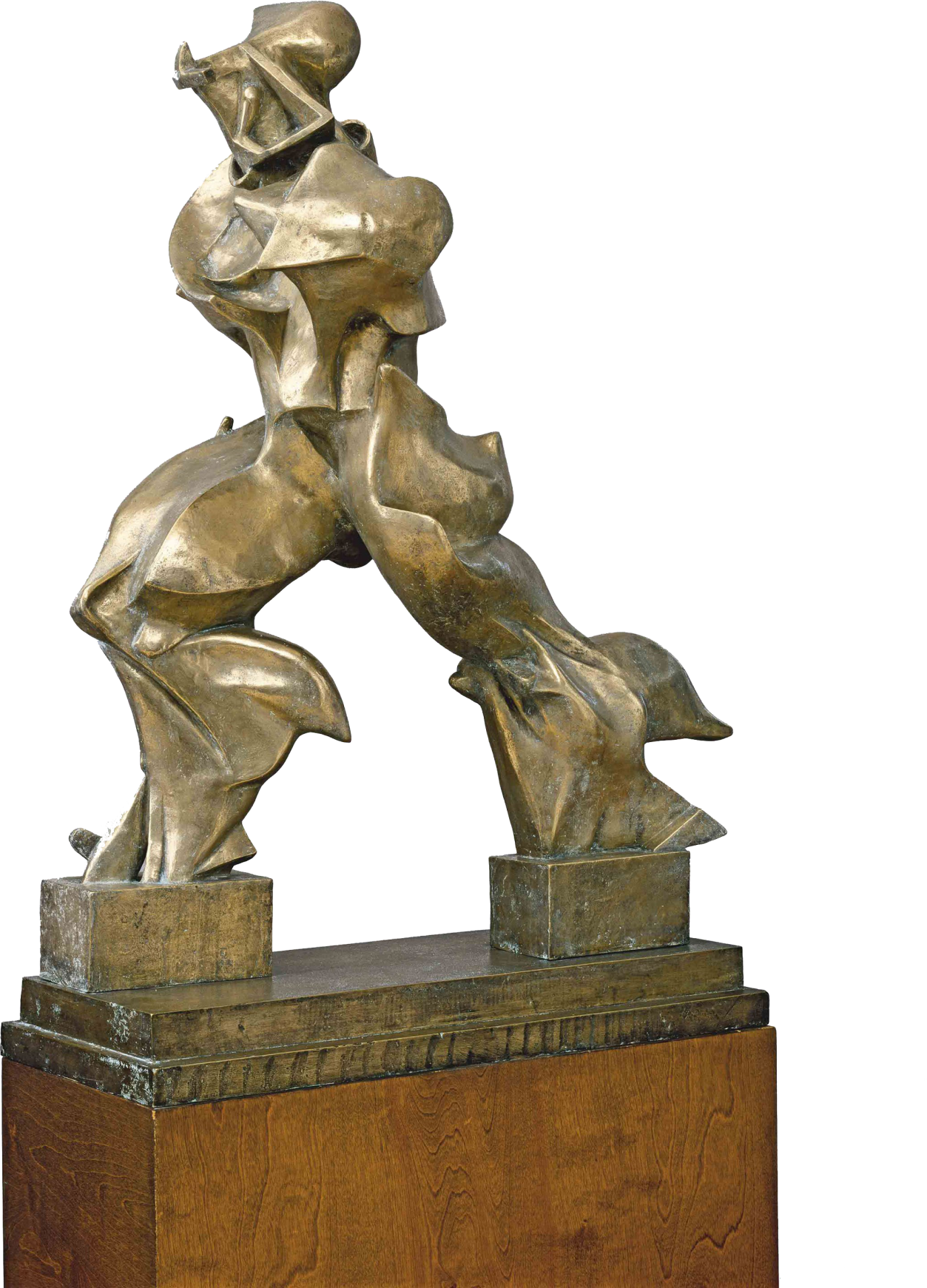 공간에서의 독특한 형태의 연속성(1913년 작)
걸어가는 인물의 움직임을 표현하기 위해  고정된 외형이 아니라 물결치는 듯한 인체로 표현
2. 대표적인 작가와 작품
발라(Balla, 1871~1958년)
움직임의 형태를 평면에서 융합시켜 표현
시간과 공간을 동시에 표현, 새로운 조형 형식 탐구
연속 촬영 사진처럼 시간에 따른 움직임을 한 화면에 구성
대표작: 가로등(1909년 작), 줄에 메인 개의 움직임(1912년 작) 등
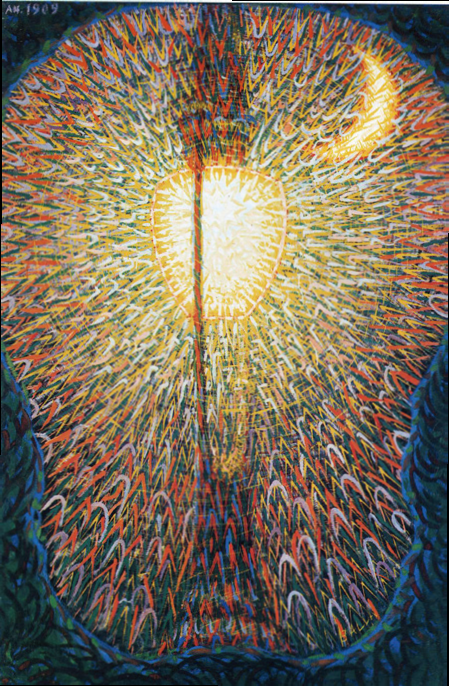 가로등(1909년 작)
미래주의 정신을 대변하는 작품으로 빛과 운동을 역동적으로 표현
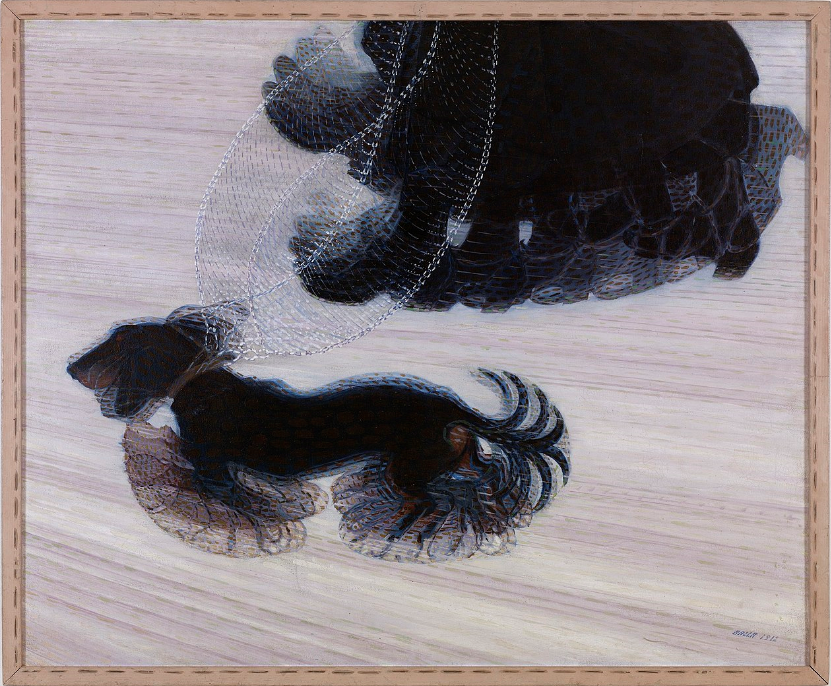 줄에 메인 개의 움직임(1912년 작)
걷는 개의 움직임과 속도를 나타내기 위해 무수히 많은 선을 그림. 잔상을 한 화면에 그려 속도와 움직임 표현
3. 자투리 퀴즈
1. 미래주의 미술의 특징으로 옳은 것은?

 초월적 주제 탐구
 하위 문화로서 시작
 현대 문명과 기계 기술 찬양
 우연과 충동을 작품 원리로 삼음.
끝